Лекція 11Тема 11. Технології навчання
План лекційного заняття
Сутність поняття «технології навчання» та історія його виникнення.
Ігрові технології навчання, їх класифікація.
Мозкова атака, види мозкових атак, етапи проведення.
Особливості ситуаційного навчання.
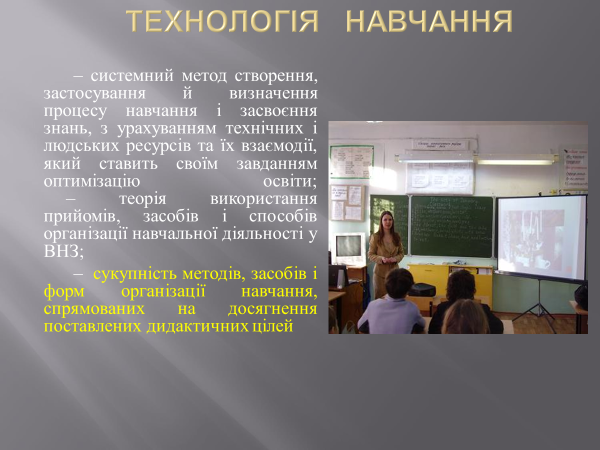 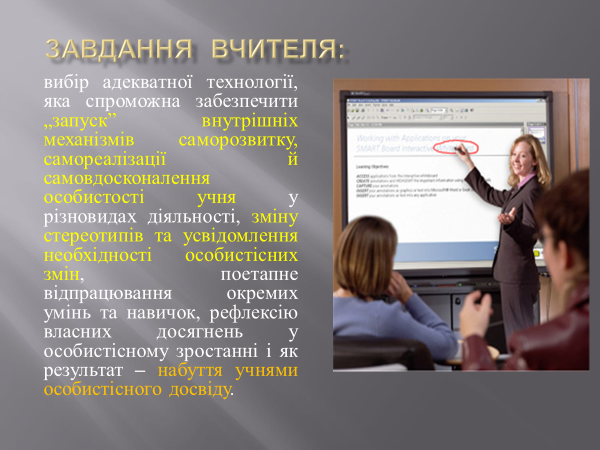 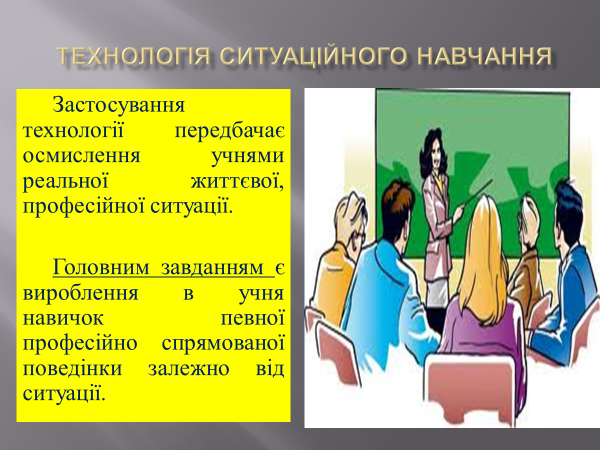 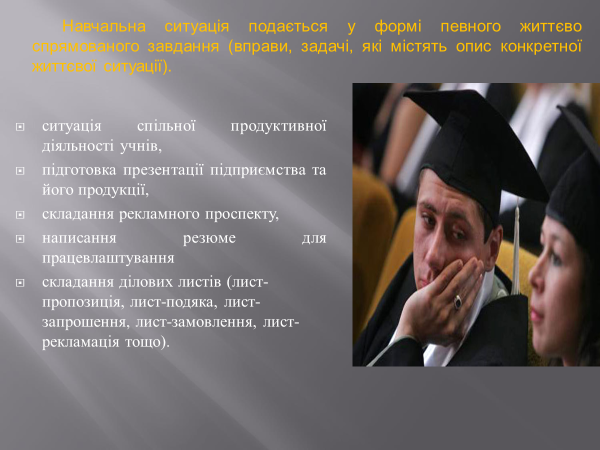 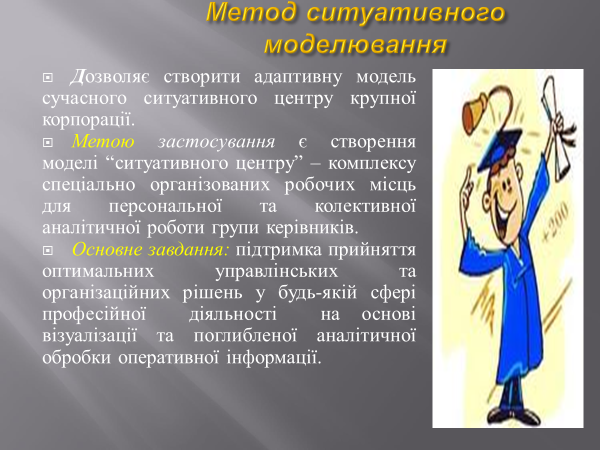 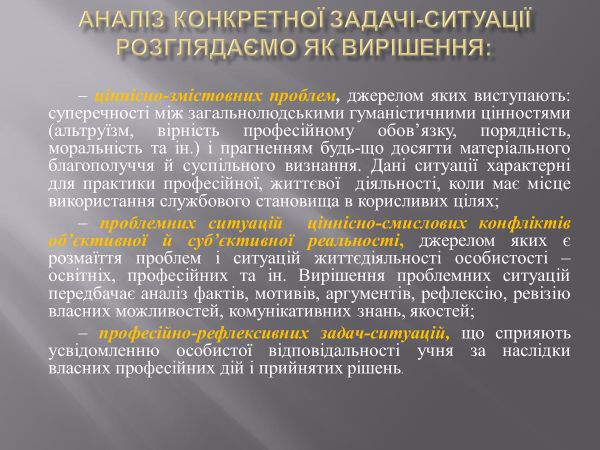 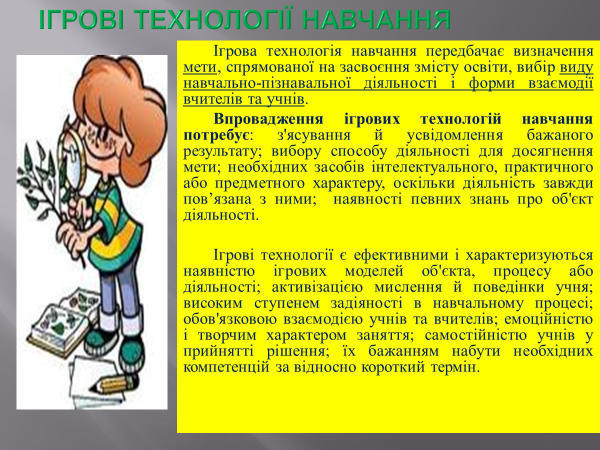 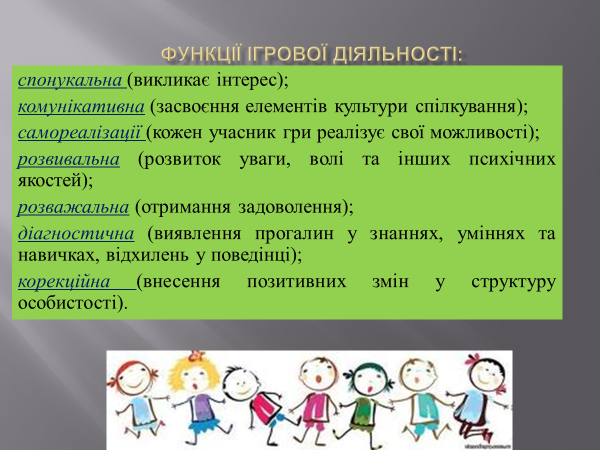 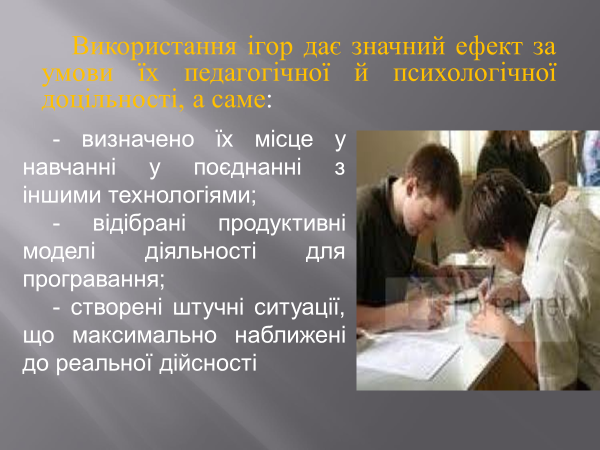 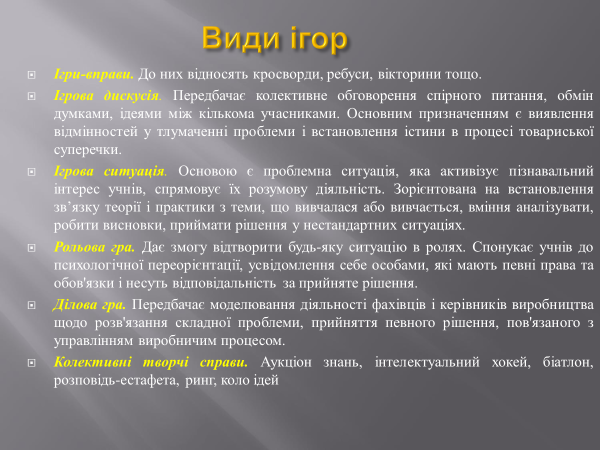 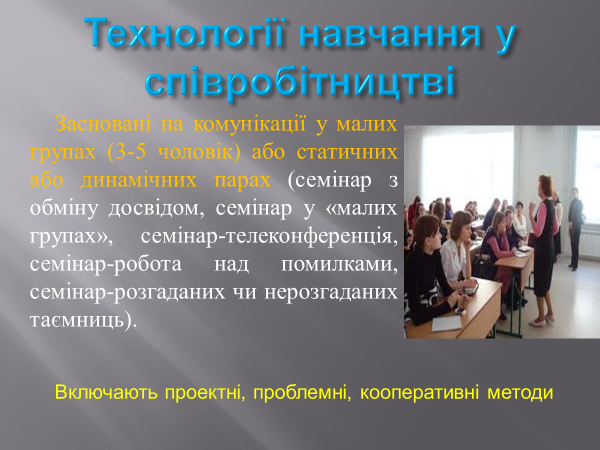 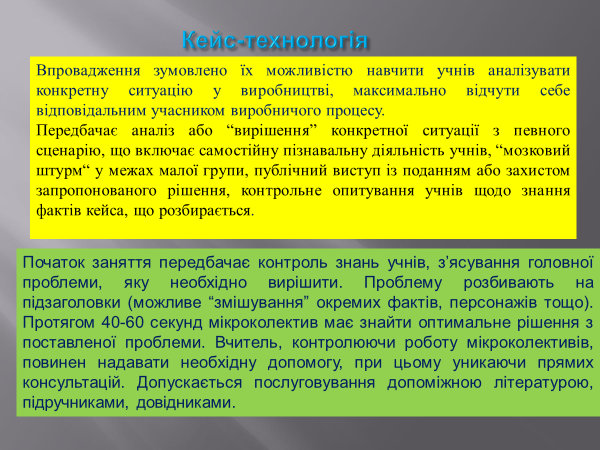 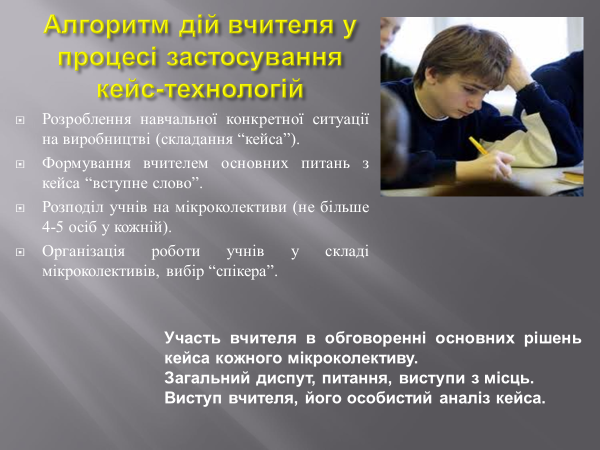 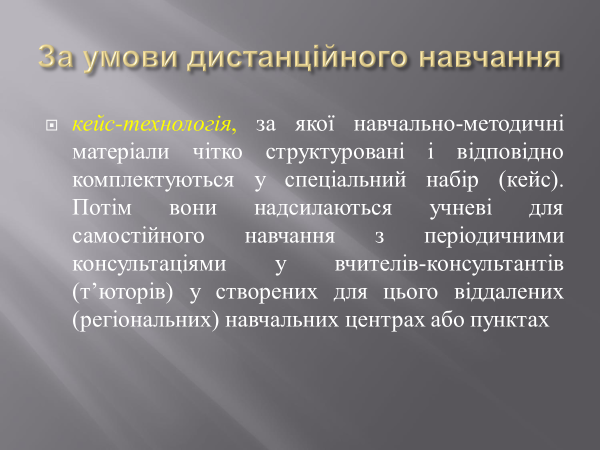 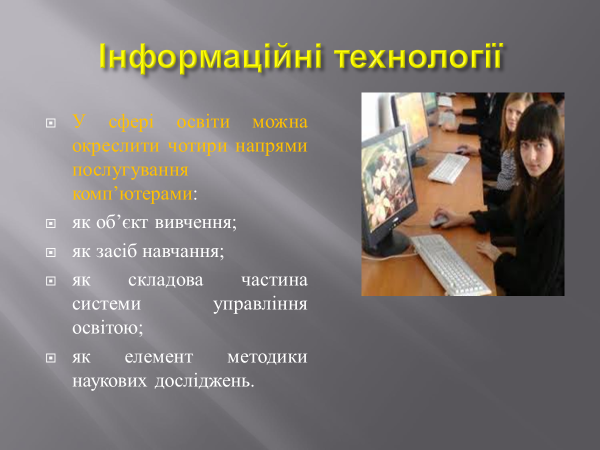 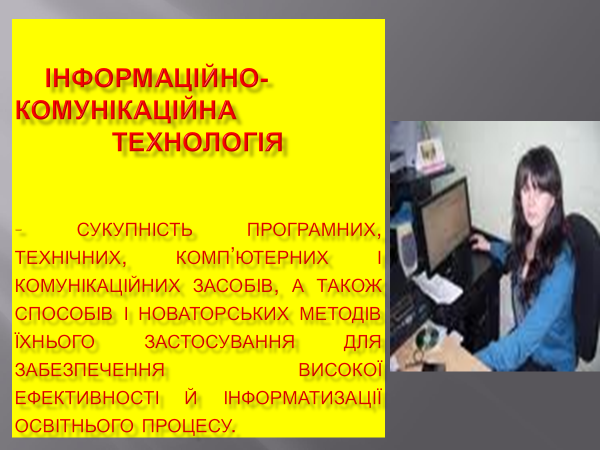 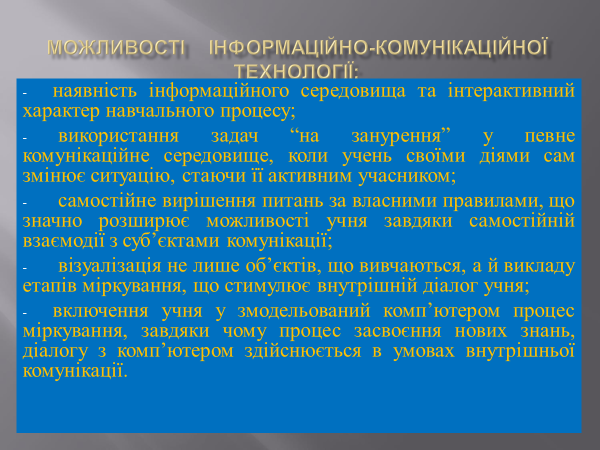 Дякую за увагу!